Top 10 Länder nach Anzahl neuer COVID-19-Fälle
148.329.348 Fälle +27,0% im Vergleich zu Vorwoche)
3.128.962 Todesfälle (2,1%)
Quelle: WHO, Stand: 27.04.2021; *https://ourworldindata.org/covid-vaccinations, 29.04.2021
Kontinenten Vergleich
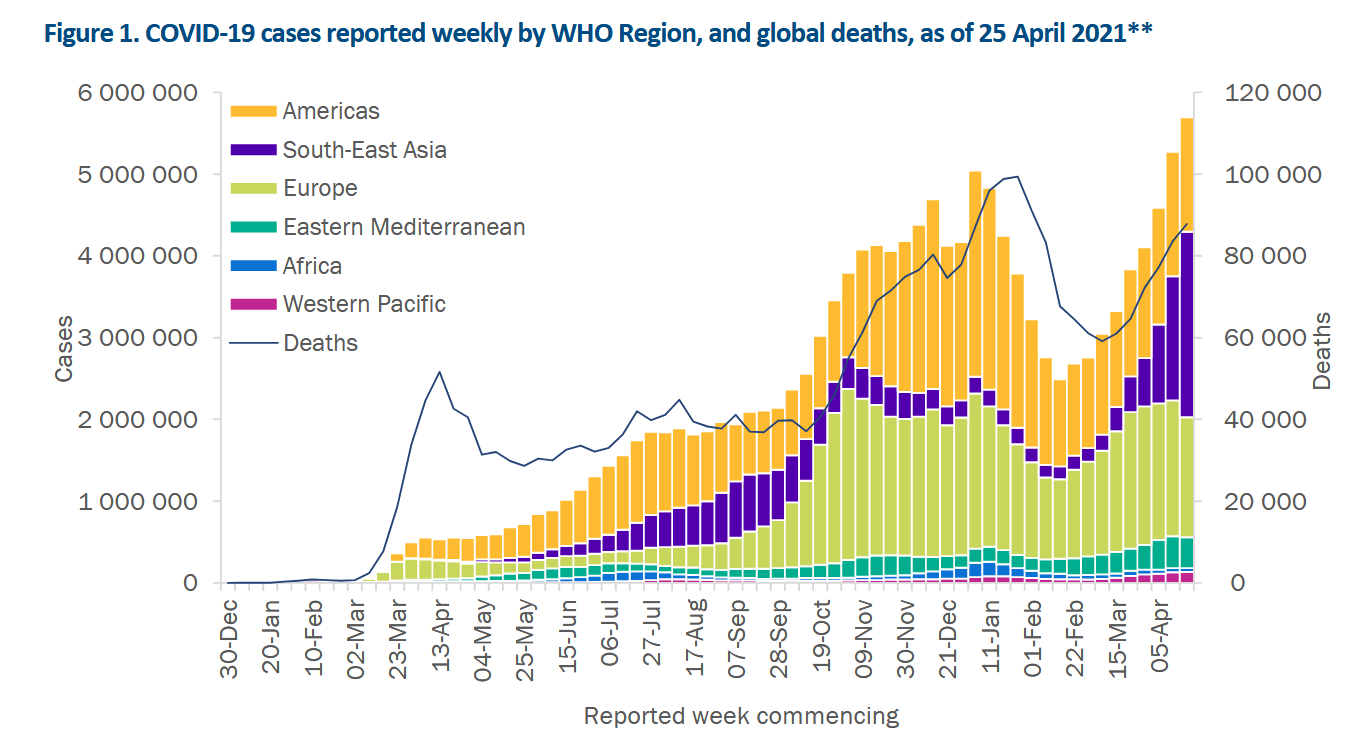 Quelle: WHO Sitrep, 27.04.2021
Quelle: WHO, 29.04.2021
Impfstoffleistung gegen VOCs
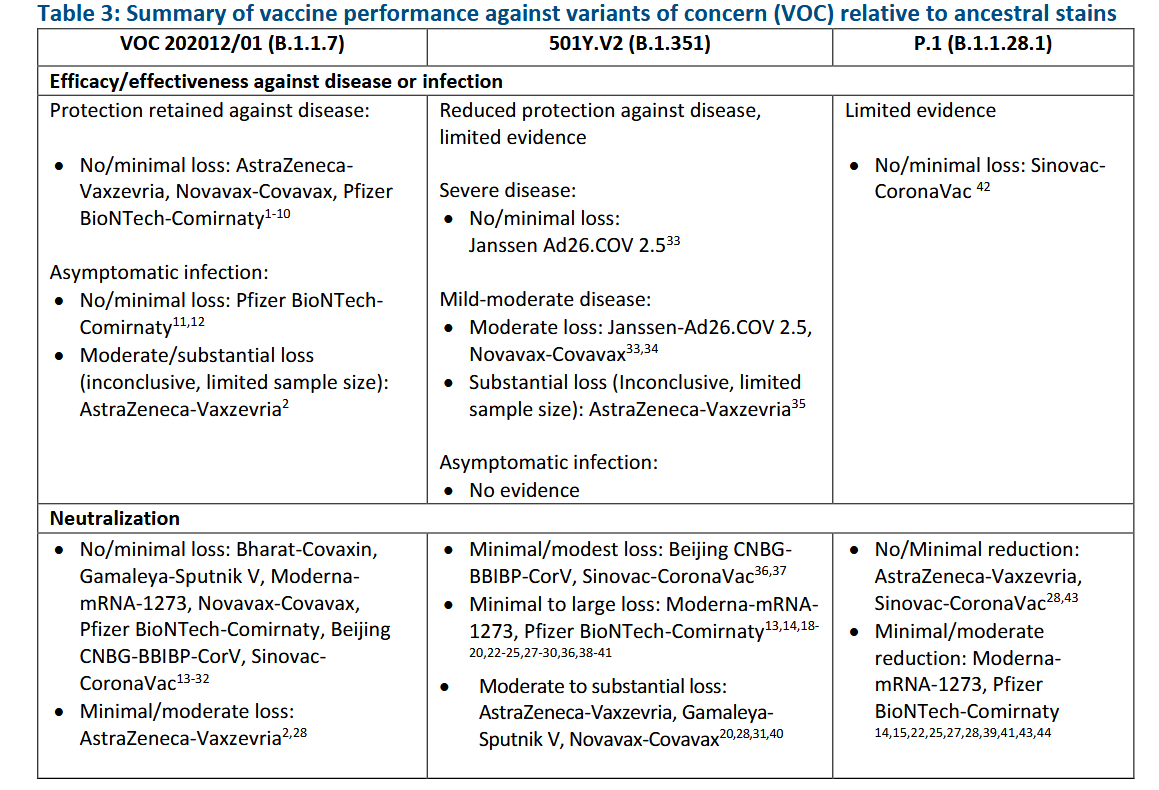 BACK-UP
7-Tages-Inzidenz weltweit pro 100.000 Einwohner
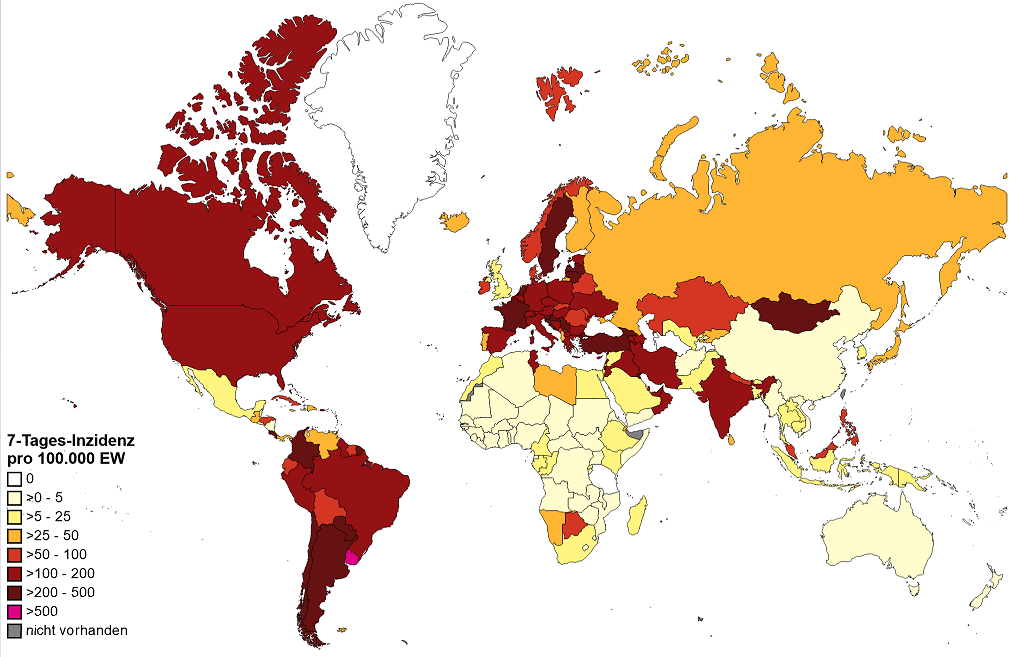 Quelle: WHO, Stand: 27.04.2021
SARS-CoV-2 Varianten: 501Y.V2 (Linie B1.351)
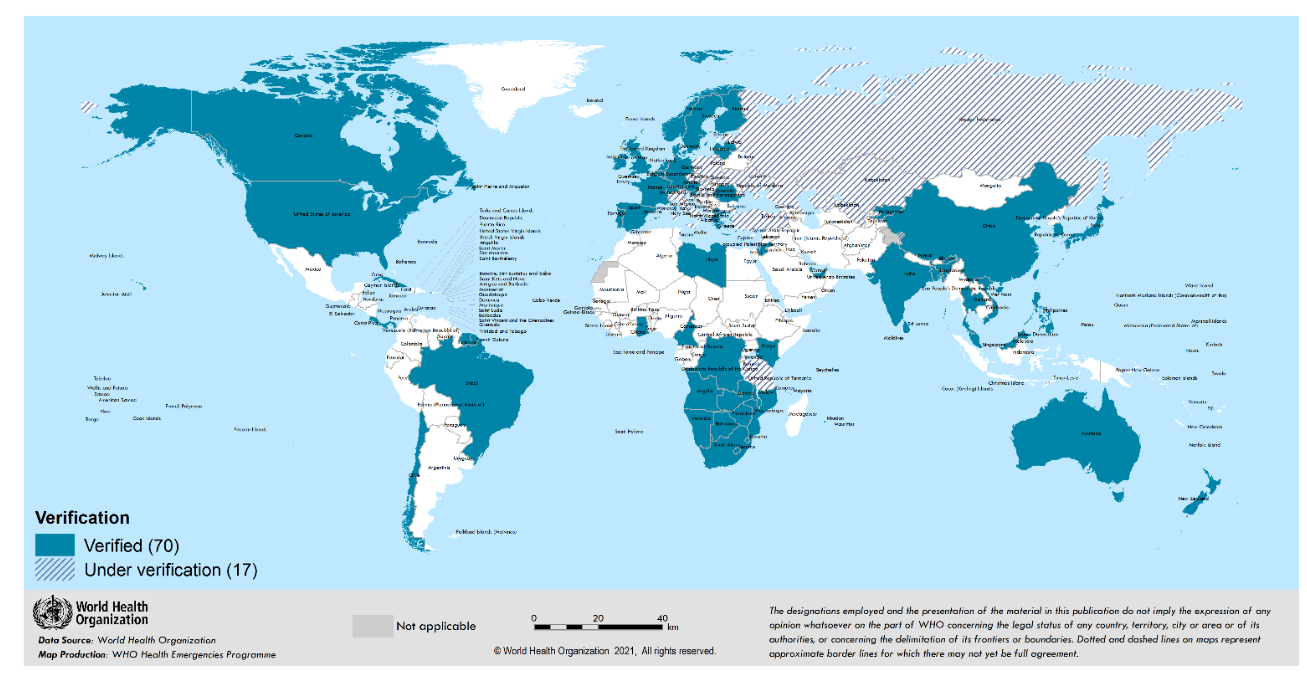 Virusvarianten-Risikogebiete: Botsuana, Eswatini, Lesotho, Malawi, Mosambik, 			               Sambia, Simbabwe, Südafrika, Moselle in Grand Est (Frankreich)
Unter Beobachtung: Afrika (u.a. Angola, Burundi, Ghana, Kenia, Namibia, Nigeria, Ruanda, Tansania)
Quelle: WHO Sitrep vom 27.04.2021
[Speaker Notes: 56 Länder (+5 seit der Vorwoche)

https://www.who.int/publications/m/item/weekly-epidemiological-update---2-march-2021]
SARS-CoV-2 Varianten: P1. Variante (Linie B1.128.1)
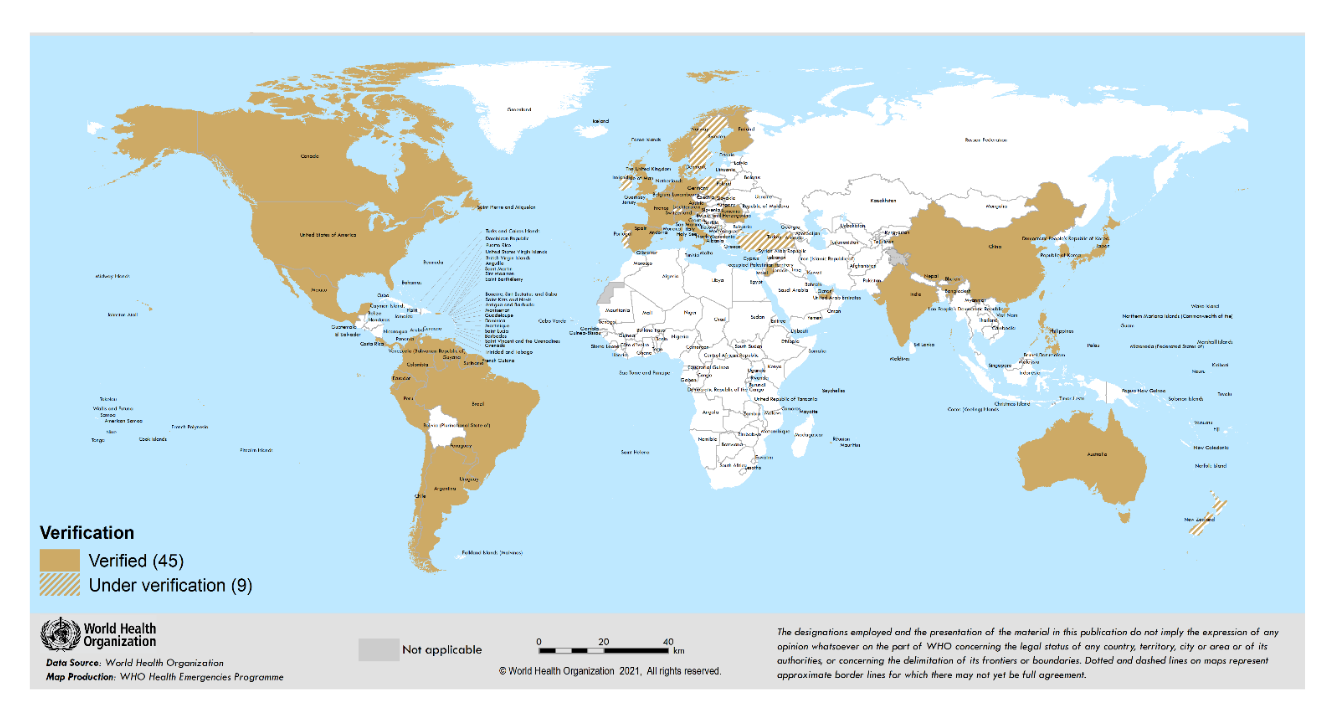 Virusvarianten-Risikogebiete: Brasilien
Unter Beobachtung: Südamerika, Italien, Niederlande
Quelle: WHO Sitrep vom 27.04.2021
[Speaker Notes: 29 Länder (+1 seit der Vorwoche)

https://www.who.int/publications/m/item/weekly-epidemiological-update---2-march-2021]
SARS-CoV-2 Varianten: VOC 202012/01 (Linie B.1.1.7)
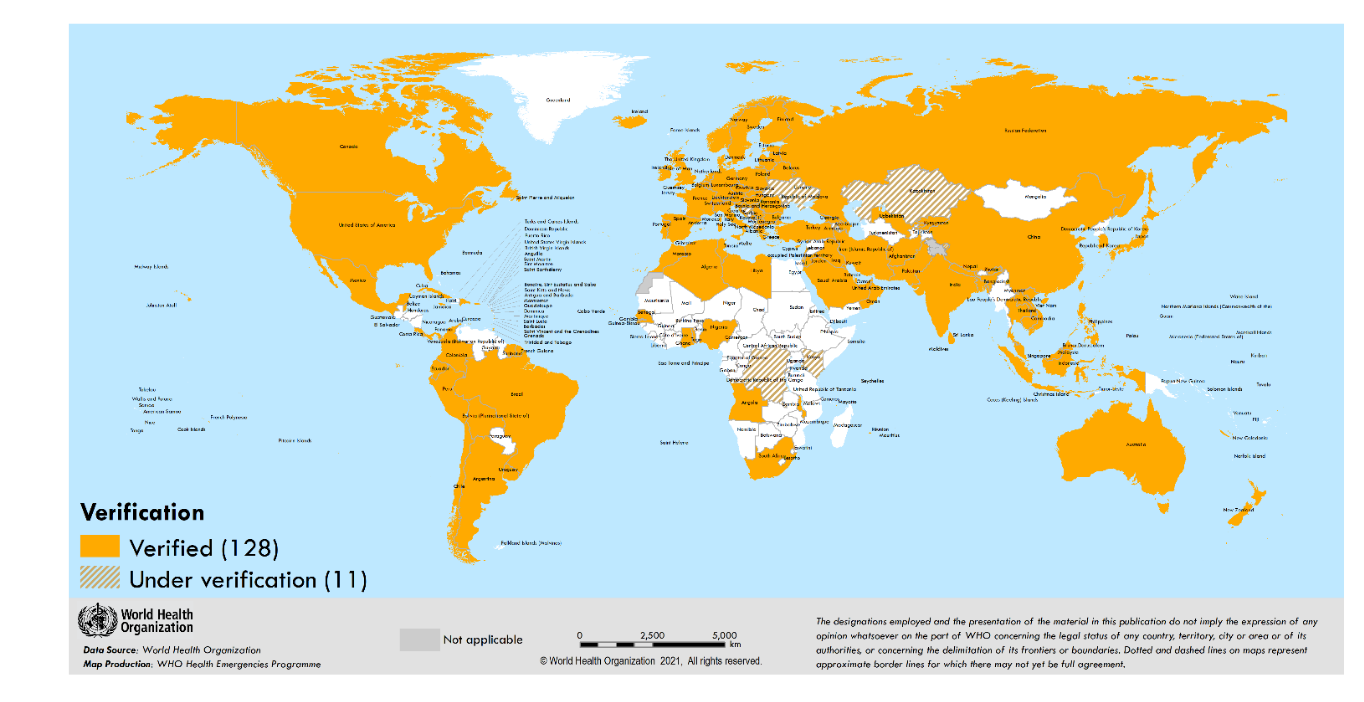 Virusvarianten-Risikogebiete: Keine
Quelle: WHO Sitrep vom 27.04.2021
[Speaker Notes: 106 Länder (+5 seit der Vorwoche)

https://www.who.int/publications/m/item/weekly-epidemiological-update---2-march-2021]